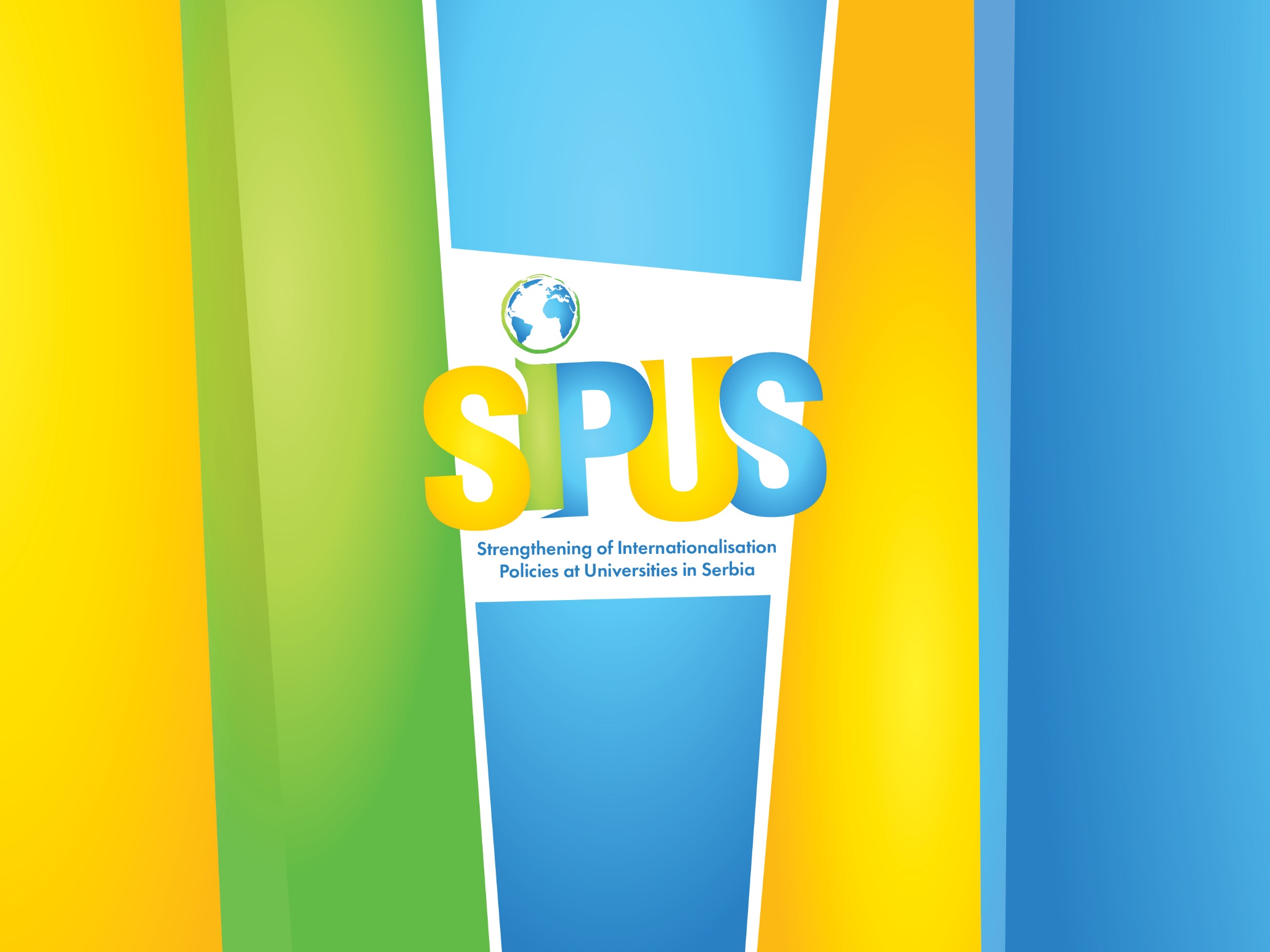 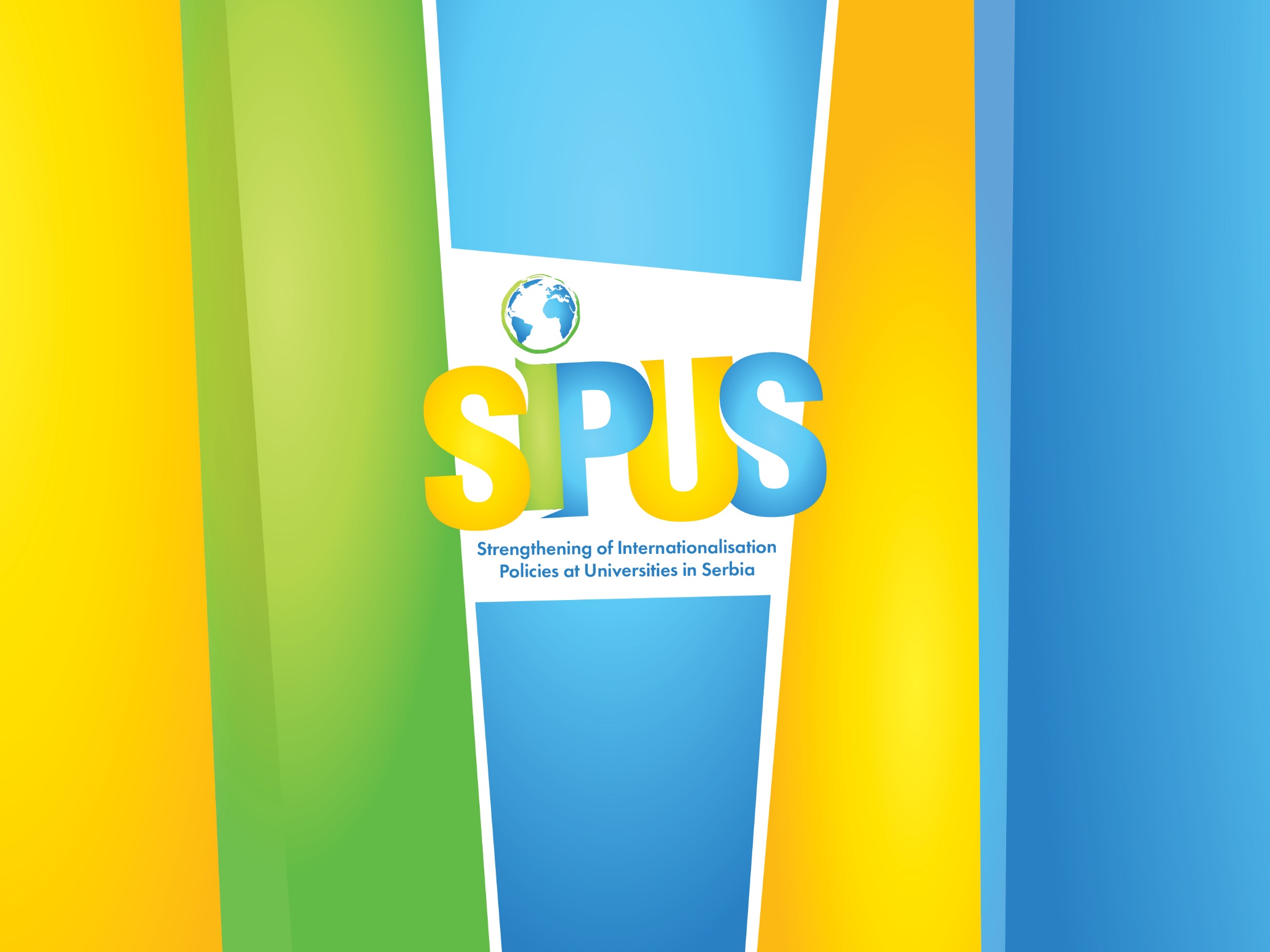 KICK-OFF MEETING
February 7, 2014
University of Novi Sad, Serbia
BACKGROUND
First steps over a decade ago
Many lessons learned, experience gained

Still behind possible scale, scope and quality
Lack of strategies and policies at national and institutional level
Need for a qualitative leap!
PARTNERSHIP
Very intensive practices at EU universities
Opportunities: Horizon 2020 and Erasmus+ 
NB: less capacity building more competition and cooperation
Structural measures (TEMPUS)
Best examples and relationship of trust
EXPECTED IMPACT
MAIN OUTCOMES - NATIONAL
Accreditation standards for Joint/Double degrees
National strategy on mobility and recognition
National strategy on internationalisation of HE&Research
National Benchmarks for incoming mobility
Promotion of Serbian HE&Research in EU
MAIN OUTCOMES - INSTITUTIONAL
University strategies on internationalisation
University strategies on academic mobility
Conditions for recruitment of foreign PhDs, teachers and scholars
Action plan for participation in ERA with strategic partnerships
Talent development
SUSTAINABILITY
Not only project to fulfill, but real changes and improvements
		- Last chance to catch the train!

CHANGING THE MINDSET and creating the critical mass
Internationalisation is the process cutting across all university 
sectors and services
QUESTIONS
THANK YOU 
FOR YOUR ATTENTION
Enhancement of institutional capacities for participation in large scale international collaborations
Work Package 3
WP3 KEY FOCUS
WP Lead: UNS

Training content – all aspects of PM
NCSTD and universities: Action Plan in line with national strategies
Analysis of int. recruitment conditions
Raising awareness of the links between internationalisation and employability
OUTCOMES
TIMEFRAME
QUESTIONS
THANK YOU 
FOR YOUR ATTENTION
Dissemination
Work Package 5
WP5 KEY FOCUS
WP Lead: UNS and Singidunum University

Conferences, press and publicity
International presentation of Serbian HE&Research at EAIE  
Website
OUTCOMES
QUESTIONS
THANK YOU 
FOR YOUR ATTENTION
Management
Work Package 7
WP7 KEY FOCUS
WP Lead: UNS

Managing project
Meeting organization
Managing activities
Financial management
METHODOLOGY
IMPORTANT (1)
PARTNERSHIP AGREEMENTS
Submitted to partners by Monday, 17/02
First installment upon receipt of all PAs signed
CONTACTS
Please send list to UNS by Friday, 14/02 
EQUIPMENT
UNS starts Public Procurement procedure in March
Please prepare specification corrections if needed within the allocated budget by the end of February
IMPORTANT (2)
REPORTING
Please keep all financial and technical documentation in good order!
All national financial requirements have to be accompanied with relevant TEMPUS forms (Conventions, Time sheets, IMRs, etc) 
Intermediate Report in May 2015
NARRATIVE REPORT AND FINANCIAL STATEMENT
Exchange rate: 
114,619 RSD/EUR 
296,80 HUF/EUR
	from the beginning of the project to the second installment
QUESTIONS
THANK YOU 
FOR YOUR ATTENTION
FINANCIAL ISSUES
PROJECT BUDGET
TOTAL BUDGET: 		791,514.31 EUR

EC CONTRIBUTION: 	 712,362.85 EUR
CO-FINANCING:		   79,151.46 EUR

INDIRECT COSTS:	  	   51,781.31 EUR

REDUCTION: 	- 10% in Travel and Other Costs
BUDGET BREAKDOWN
BREAKDOWN: Partners
BREAKDOWN: WPs
COST TYPES
STAFF COSTS
TRAVEL AND STAY
EQUIPMENT (only Serbian partners)
PRINTING AND PUBLISHING
OTHER COSTS
QUESTIONS and DISCUSSION
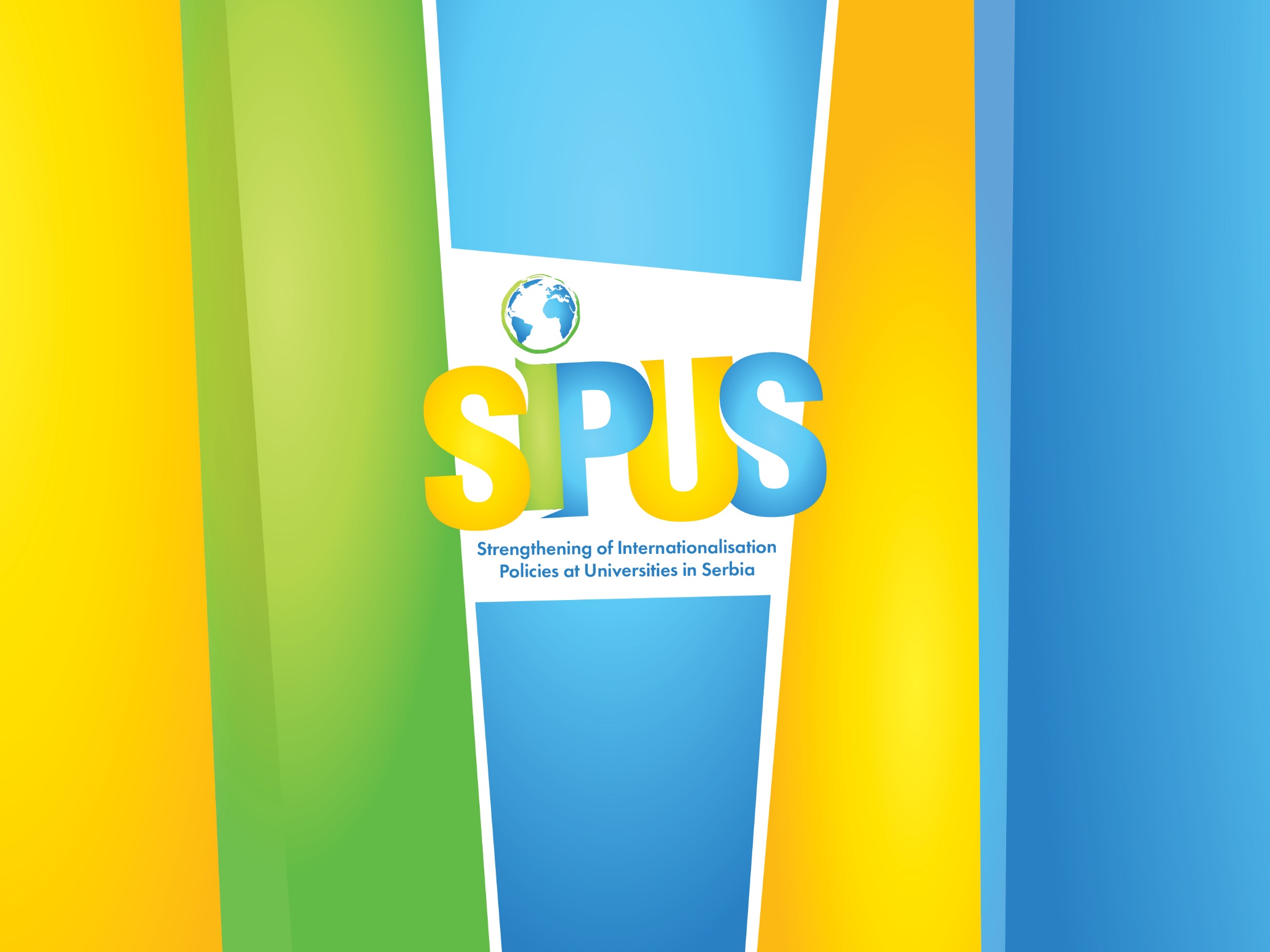 THANK YOU!